MATA KULIAH API
ANALISIS STRATEGI DAN TEKNIK DALAM PENYELENGGARAAN PEMERINTAHAN
Presented by : Dr. Dewi Kurniasih, S.IP.,M.Si.
POKOK  BAHASAN
API, 24 Maret 2017
07:45
INTRODUCTION
08:30
TIPOLOGI STRATEGI II
Memberikan pemahaman mengapa kita perlu menganalisis strategi dan teknik penyelenggaraan pemerintahan
Saga, Venture, Quest dan Parlay
TIPOLOGI STRATEGI III
STRATEGI PEMERINTAHAN
08:45
08:00
Pemilihan pendekatan, Pemerintah, Strategi dan Kinerja
Model Nutt dan Backoff
TIPOLOGI STRATEGI I
TANYA JAWAB
08:15
09:00
Pengembangan, Transformasi Protektif dan Politik
Memberi kesempatan kepada mahasiswa untuk bertanya dan dosen menjawab
02
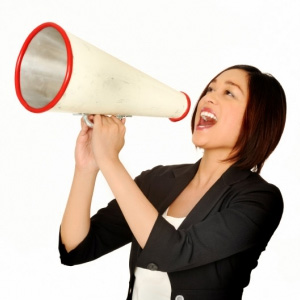 now… let’s talk about …….
STRATEGIC MANAGEMENT FOR PUBLIC ORGANIZATION (MSOP)
Titik beratnya pada pemerintahan (Government)
MSP (Management Strategic in Government)
Bagaimana Pemerintah berfikir dan bertindak secara strategis
Strategi Pemerintahan (Government Strategy)
ISTILAH ORGANISASI PUBLIK DAN PEMERINTAHAN DIGUNAKAN SECARA BERGANTIAN DENGAN PENGERTIAN YANG SAMA
Kaitan antara Strategi dan Kinerja Pemerintahan (Mulgan, 2009:1)
Pemerintah, Strategi dan Kinerja
“…Being strategic is neither natural nor easy for government…”
06
What’s Strategy ??
Pemerinthan memerlukan strategi
O’Regan dan Ghobadian (2002:418)
“… Strategy is a term that virtually every business person believes they know and understand …”
05
STRATEGI DALAM PEMERINTAHAN
Pemerintahan sebagai organisasi publik
Stewart (2004:16)
“ Kemungkinan perbaikan posisi strategi dalam pemerintahan, yang panjang perjalanannya tiada henti, dituntut dengan kecepatan dan percepatan yang tinggi”
“… Strategic management remains under-theorised in the public sector. .. In the public sector, the claims for the benefits of strategy are more low-key …”
Poister, Pitts dan Edwards (2010:522-3)
“There has been little effort to synthesize what has been learned concerning the extent to which these tools are used in government, how they are implemented and the results they generate”
09
MODEL NUTT AND BACKOFF
Manajemen Strategi Organisasi Publik (Klasik)
KONTEKS SEJARAH
OPSI STRATEGI
PENILAIAN SITUASI
PENILAIAN KELAYAKAN
AGENDA ISU STRATEGIS
IMPLEMENTASI STRATEGI
17
MODEL MULGAN
Seni Strategi Publik (Profresif)
PURPOSES
1
ENVIRONMENT
LEARNINGS
2
5
4
3
DIRECTIONS
ACTIONS
ACTIONS
PUBLIC
50
MODEL MOORE
Strategi Pemerintahan (Proporsional)
Menunjukkan pada elemen baru dalam manajemen publik yang membedakannya dengan administrasi publik klasik
The Authorizing Environment
Kapasitas  Operasional Organisasi, yang memiliki karakter lebih sebagai manajemen
Memiliki karakter lebih politik, yang berhubungan dengan legitimasi eksistensial organisasi yang berasal dari lingkungan di sekitarnya
Operational Capacity
Public Value Outcomes
48
THANKS FOR WATCHING THIS PRESENTATION